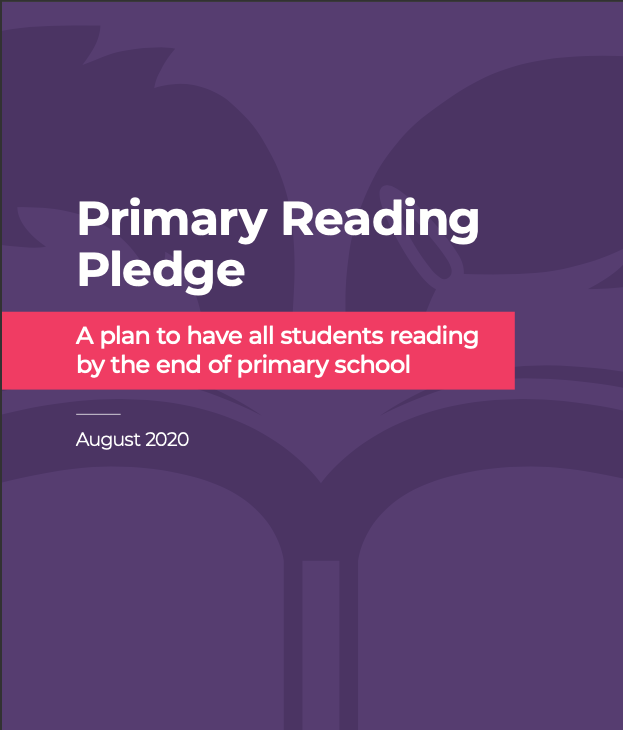 School Name
endorses the Primary Reading Pledge and will work toward the goal of all children reading by the end of primary school by using evidence-based reading instruction, assessment, and intervention.
Name and Position
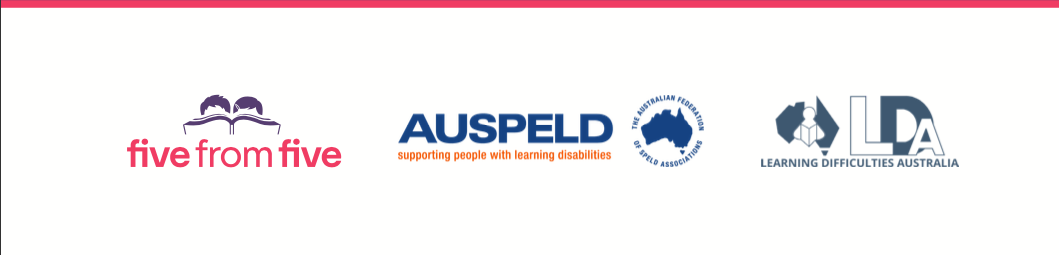 Date